Computer Programming
With Python
Usefulness of Programming
Simplicity
Programs are easier to write than repetitive or tedious tasks.
Efficiency
Computers run hundreds of millions of computations every second, much faster than humans.
Flexibility
Computer programs can solve a variety of problems and are useful in many fields.
Solvable Problems
Compiling Data
Simple Computation (Arithmetic)
Search-and-replace
Database Creation
Small Game Design
User Interface Creation
Goals:
Describe the purpose of a language
Describe the types of problems that can be solved
List the steps for creating a computer program
Describe key concepts associated with a programming language
How can computer programming help you?
SPSS:
What happens when you have multiple files?
What happens if the file is too large and Excel or SPSS cannot handle it?

Programming can solve these problems!!
Utility of Programs
Programs can be used for:
Creation of Artificial Intelligence
Large File Reading/Writing
Quick Computing of Arithmetic Using Large Numbers
Keeping Track of Large Databases
Python
Python is a relatively easy to learn and use programming language that has the ability to solve almost any problem.
Data Analysis
Graphics
Web Design
Simple Python Program
The Python Interpreter
The Python Interpreter is the simplest way to write a program.  It can also be used to perform simple computations quick.

You can obtain the Python Interpreter and Compiler at www.python.org/download/
Installing Python
Open the python-3.1.1 file and install

In the Start Menu there is a program called IDLE which will allow you to develop Python programs
The Power of Python
Counting to 50,000
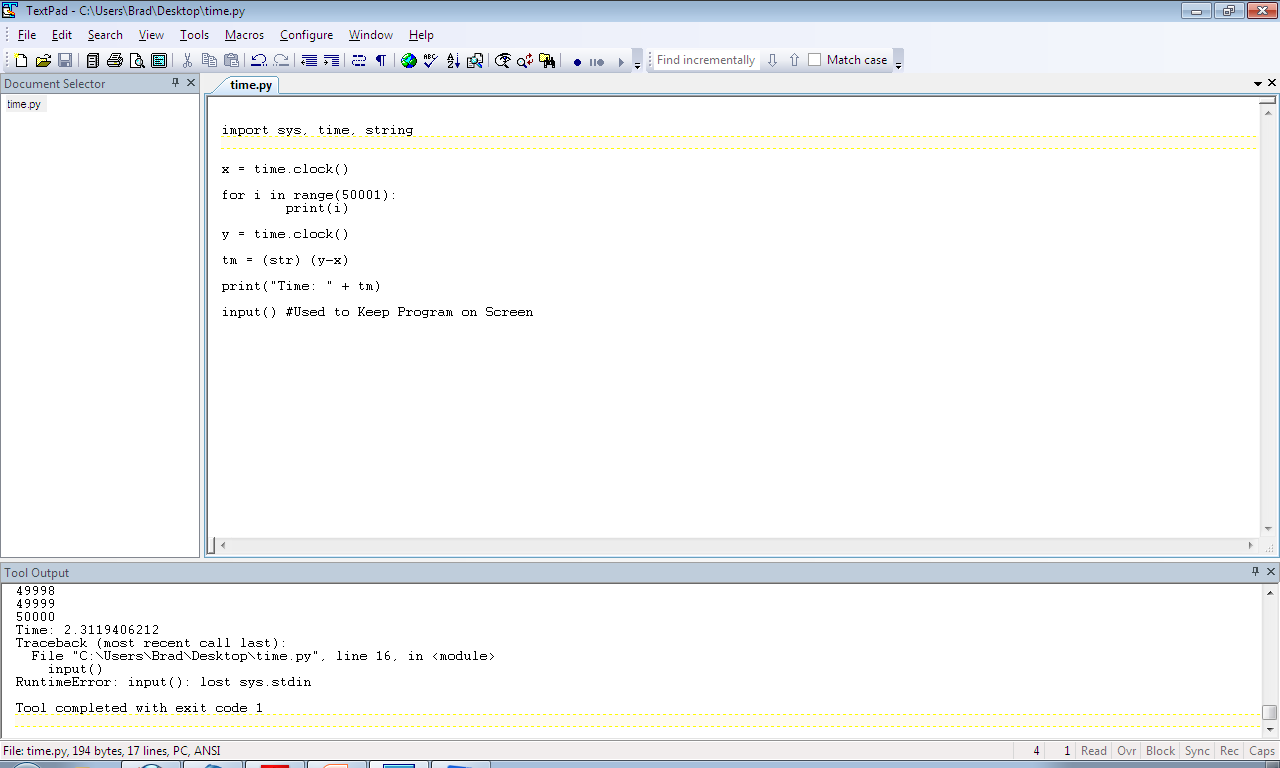 Can count to 50,000 in a relatively small amount of time, 21 seconds!  What would happen if you removed the print statement?
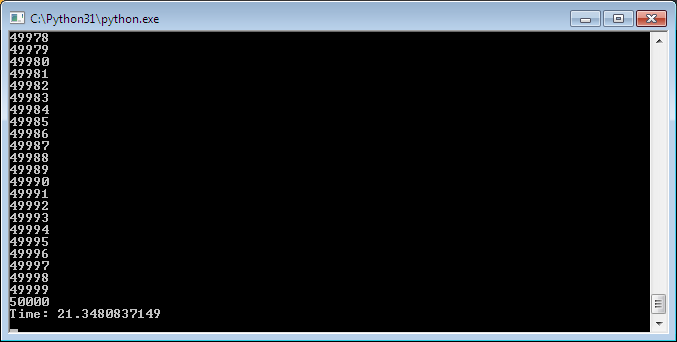 The Power of Python
Printing the output to the screen takes time.


This version runs in  well under
a second
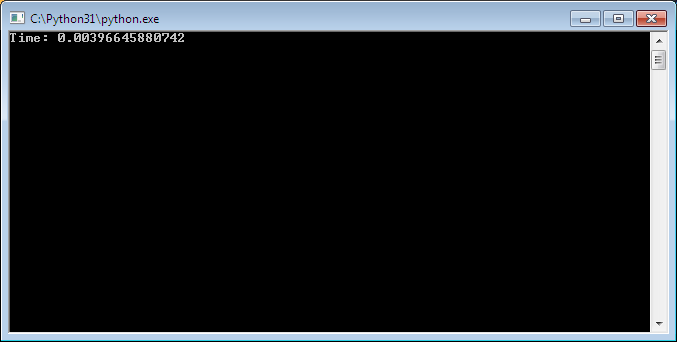 Add up the numbers from 1-  	5,000,000
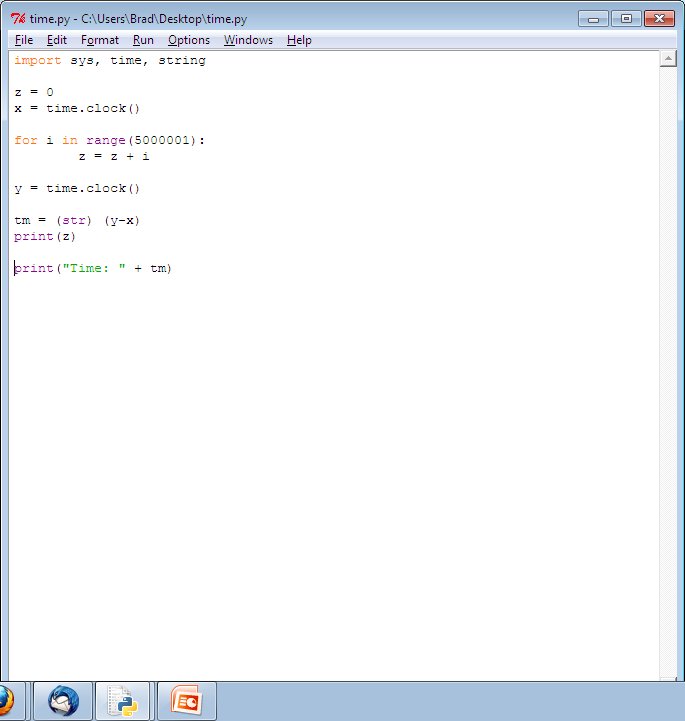 Again, barely more than a second!
Finding statistical mean
This program finds the average of a set of numbers
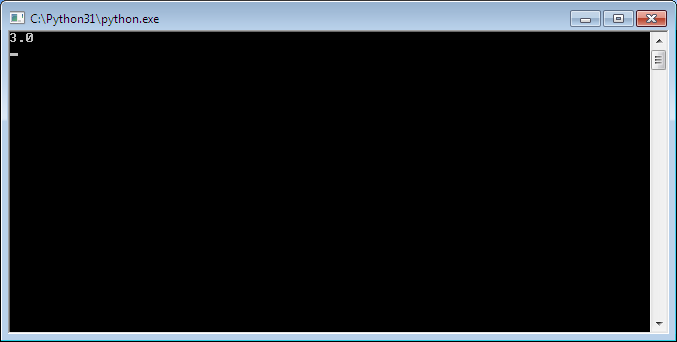 Statistical Measures of Large Amounts of Numbers
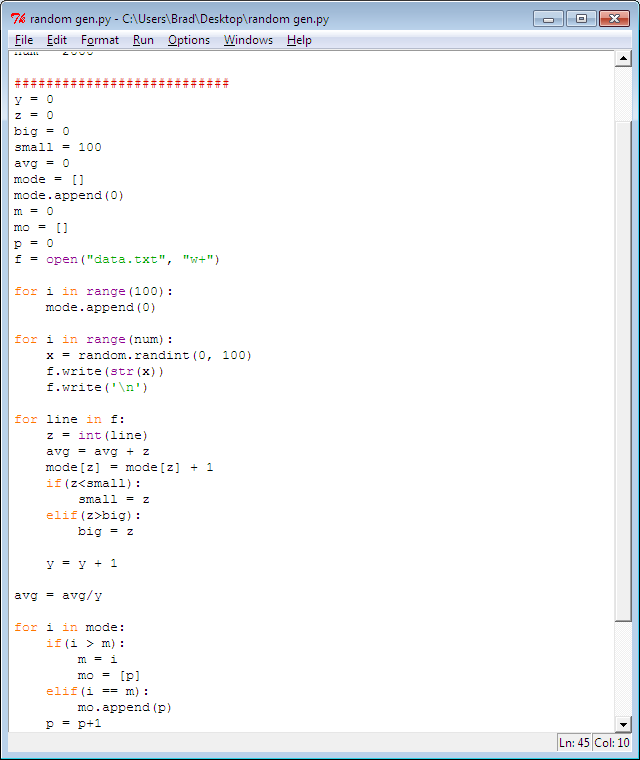 This program generates a file of 2000 numbers and will find mean, mode, and range of those 2000 numbers.
You don’t need to understand how this works, just that it is powerful.
Multiple Files
Python also has the ability to read from and write to multiple files.
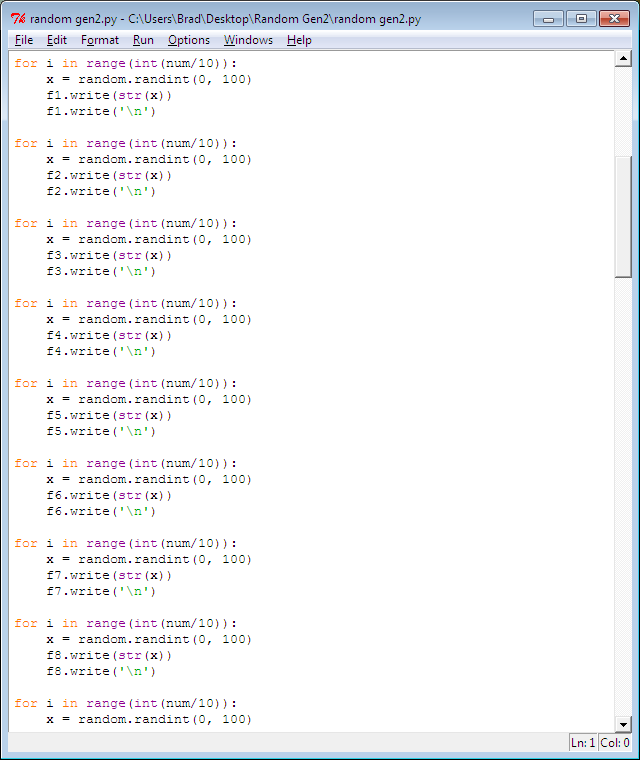 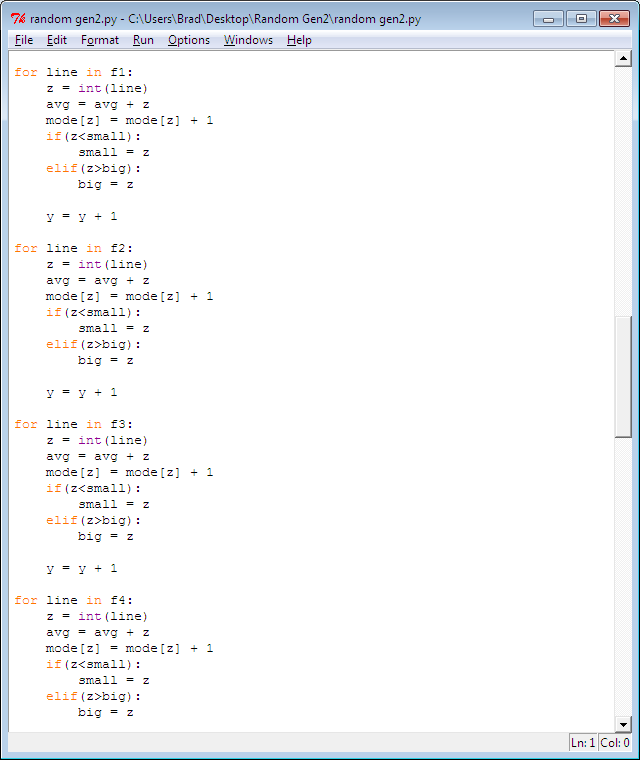 Steps to creating a program
There are 4 steps to creating a program:
Write Source Code (Lecture 1)
Build/Compile       (Lecture 2)
Debug                   (Lecture 2)
Run                       (Lecture 1)
Creating Source Code
Concepts for Programming
Variables
Conditions
Loops
Arrays/Lists
Input/Output
Reading/Writing
Functions
Global/Local Variables
Variables
Variables are data structures used for holding values that the programmer plans to change throughout the program.
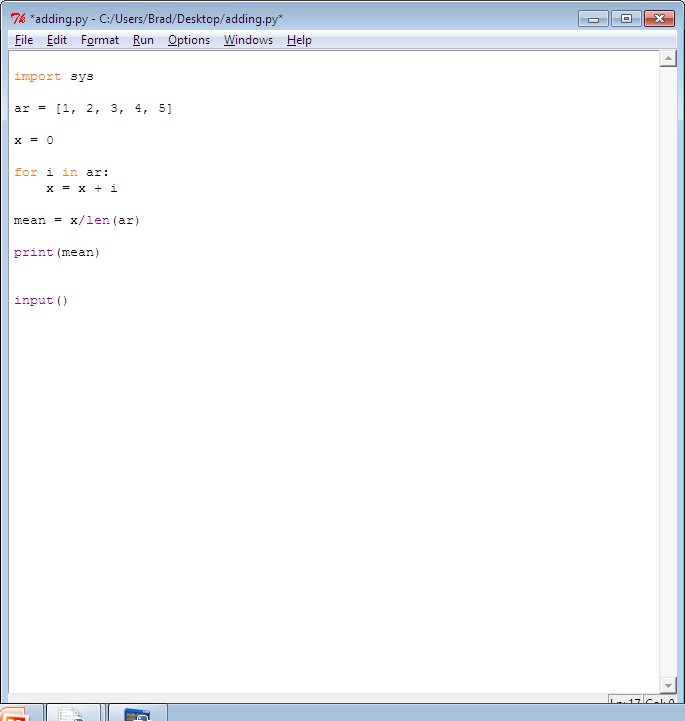 ar, x, and i are all variables in the code sample
Variables
In Python, the first time you call a variable it is initialized.
Variables can hold many types of things
Numbers
Integers (Ints)
Decimals (Floats)
Sequences of Characters (Strings)
Letters (Chars)
Variables
Variables
Variables are the most basic, yet a very important tool in programming.
Their flexibility and simplicity make them useful in every program.
Integers
Represent numbers without decimal points
Most basic data type
On a 32-bit operating system, an integer can hold values from
 –(2,147,483,647) to 2,147,483,648
   or a range of 232 values
If you have to store a number larger than that, there are other data types available
Integer Data Types
Nibble		0 : 16
Byte		-127 : 128
Short		-32,767 : 32,768
Integer		−2,147,483,647 : 2,147,483,648
Long	 	−2,147,483,647 : 2,147,483,648
Long Long	 −9,223,372,036,854,775,807                  			:9,223,372,036,854,775,808

Long and Integer are the same on a 32-bit operating system
Integer Data Types
So why not always use Long Longs?
Long Longs take up a lot of space in memory.  They can make your programs run slowly and, in bigger programs, can fill up your available memory quickly.

So what happens if you put a number that is too big into a data type?
Integer Data Types
If you put too big a number into an incorrect data type, you will get overflow.
int(2,147,483,648) + 2 = -2,147,483,646

If you get a negative number that you aren’t expecting, this is probably why.

However, Python’s shell accounts for overflow and will automatically resize your variables if overflow will occur.
Integers
It is important to keep track of integers because they cannot hold fractions of numbers
For Example:  if you divide int(7)/int(3), you get 2 and not 2.33
This can create problems when doing some operations
Booleans
Booleans are a special kind of integer data type.
Booleans can hold the values True (1) or 
 		False (0)
In Python, when declaring a boolean, case matters!
X = True  not   X = True
Y = False  not  Y = False
Floating Point Numbers
Floating point numbers are numbers involving a decimal point.
Floating point numbers are represented in memory differently than integers and can divide numbers with a decimal point.
Floating point numbers also have varying types depending on what size you want.
Floating Point Data Types
A Generic Float value, or Single, can hold values from 2-126 : 2127  or approximately
					1.18 x 10-38 : 1.70 x 1036
A double precision floating point number can hold values from 2-1022 : 21023
However, the precision of these numbers goes down as their size goes up.
Arrays
Arrays keep track of multiple objects of the same data type

X[3] = [13, 14, 15]
Because arrays begin indexing at 0, the array would look something like this:



X[0] == 13	  X[1] == 14  	X[2] == 15
Arrays
Arrays are useful for keeping groups of objects together.
Arrays, also known as lists, have built in operations in Python.

List.sort(x)  ->Sorts the array
List.append(3) ->adds 3 to the end of the 							array
List.index(14) -> returns the first index 						where 14 is stored
Arrays
Parts of an array can also be useful
To access a section of an array use the : operator
This will print the first index and up to but not including the second index
If you leave either side blank, it will go to the end of the array
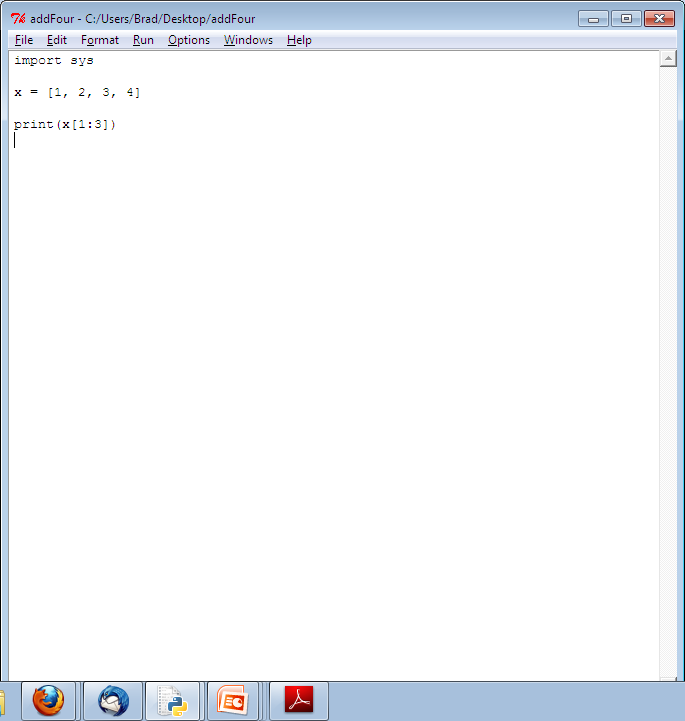 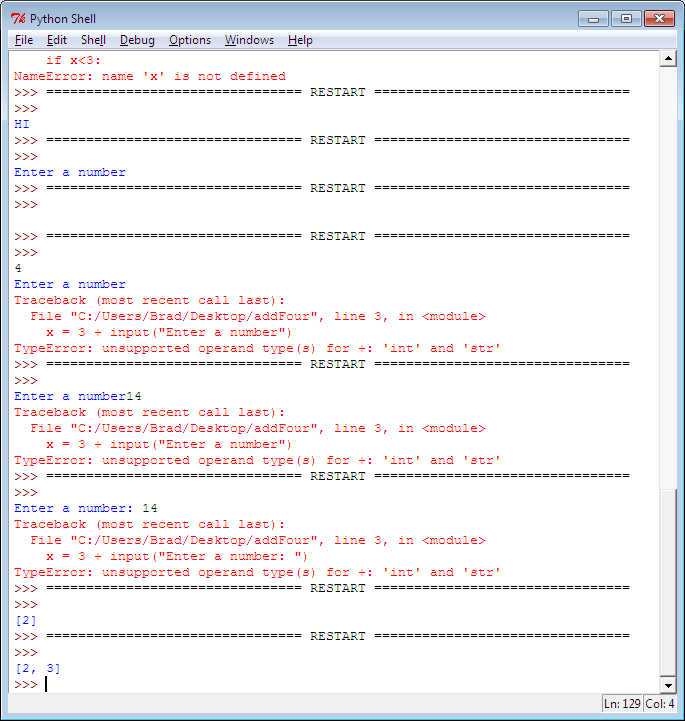 Arrays
One important thing to note is that arrays of arrays can be made to form a table
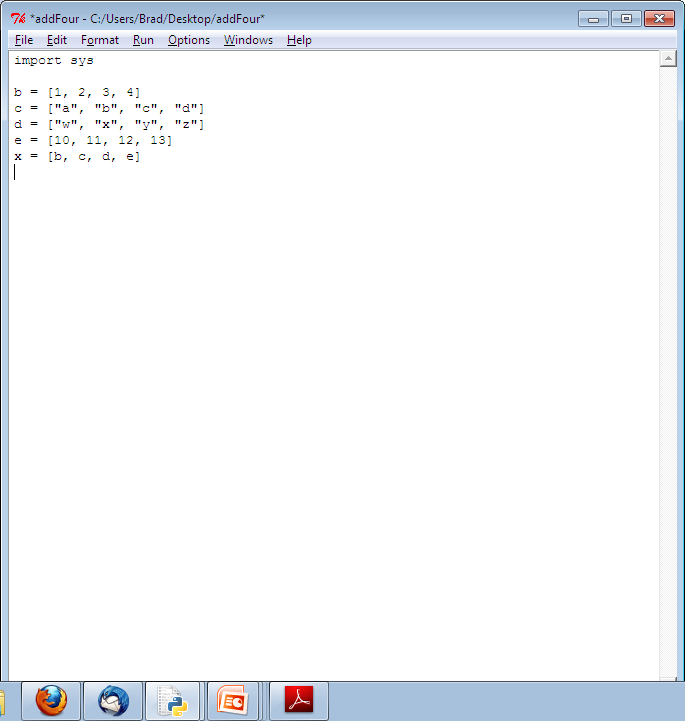 X:
b
c
d
e
Characters
Characters represent one ASCII value.  In most practical cases, these are letters.
Characters also have an equivalent number that is associated with them:
			A = 65	a = 96
			B = 66	b = 97
			C = 67	c = 98
Characters are surrounded by “” or ‘’.
Strings
Strings are sequences of characters combined to form words or sentences.
Strings are represented as arrays of characters:



Python represents characters as strings of length 1.
Strings cannot be converted to numbers because they don’t have specific values.
Strings
The most important part of strings is that they are surrounded by “”.
This is important when declaring strings as variables because:
Str = Hello  and Str = “Hello” are different.
Will make str equal to the string array of H-e-l-l-o
Will try to find a variable named hello
Strings
Strings can be compared using the < or > operators.
For Alphabetical purposes, a < b < c
z is the largest letter
Remember, letters are case sensitive, all capital letters are smaller than all lowercase letters
The .lower() and .upper() methods can change case of a string
i.e. “apple”.upper() == “APPLE”
Logical Operators
Logical Operators
Logical Operators:
Logical Operators
Most of these are self-explanatory

<, >, <=, >= are all the same as you would normally see in mathematics.

A != B is true if A is different from B.  
X = 3
Y = 4
X != Y is True
= vs. ==
In computer programming, = is the assignment operator.
This means that the variable on the left is given the value on the right: x = 3
This is read “x is assigned 3” or “x gets 3”
Because of this, we need another operator for saying “Does x equal y?”
We use the == for this.
Logical Operators
and, not, and or work like the logical versions of these statements.

In Python, “and” “not” and “or” are keywords that work just like operators.
And
The Following Truth Table displays values of And
Or
The Following Truth Table displays values of Or
Not
The Following Truth Table displays values of Not
Logical Operators
These logical operators are useful when using conditions or loops in programs.
Conditions
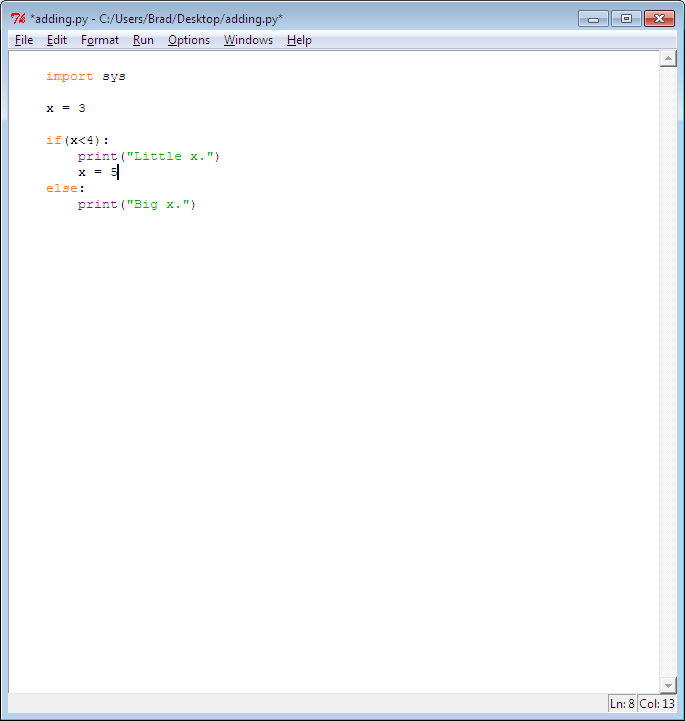 Conditions are another useful tool in programming
Also known as “if-statements”
Conditions allow you to set up an “if-then-else” case in programming
The “then” part of if-then-else comes directly under the if statement
Conditions
To apply a condition inside of the ‘else’ case use the keyword “elif” which is short for else-if
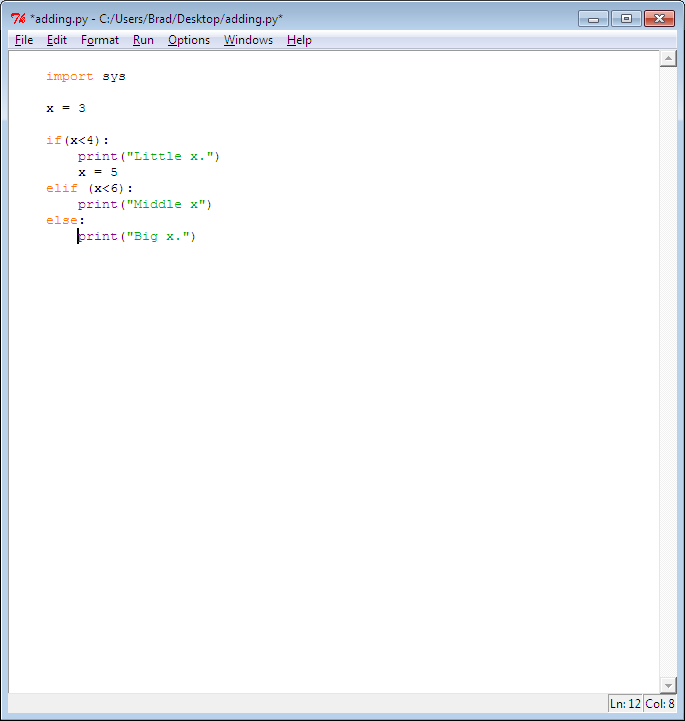 Loops
Loops are also a very useful tools for programming
Loops allow you to execute a piece of code over and over until a condition is met
There are 2 main types of loops
Loops
While Loop:
May not execute if the condition is not met from the start.
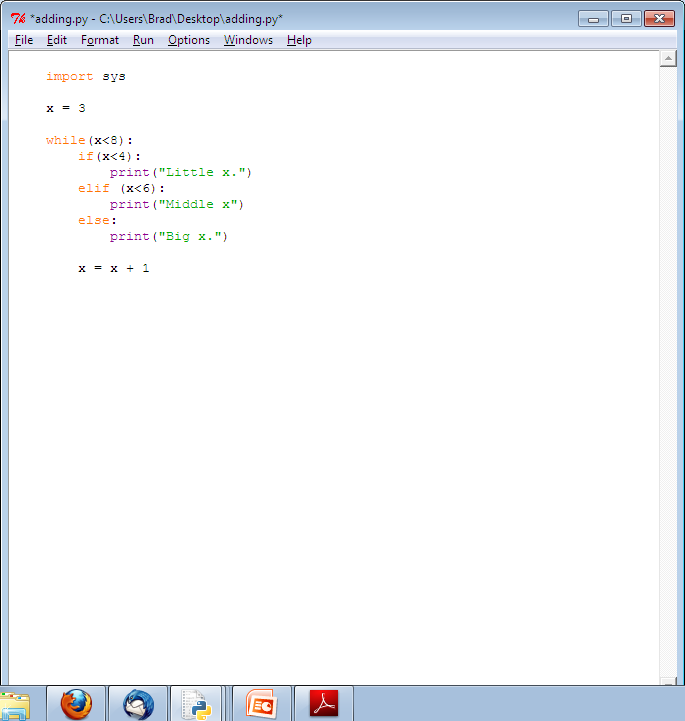 If the second statement was
“x = 8” the loop would not execute at all
Loops
For Loops:
For loops allow you to do something while a number is incremented
The range function allows you to choose a selected range
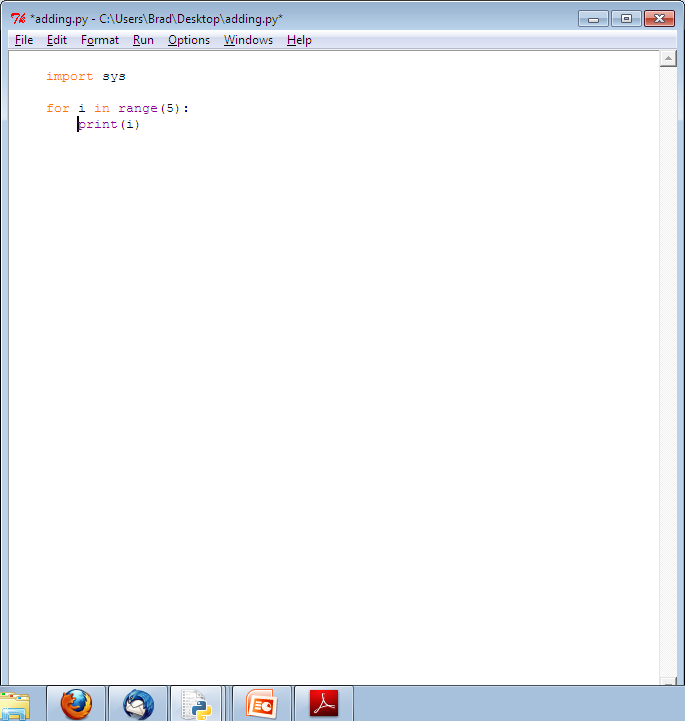 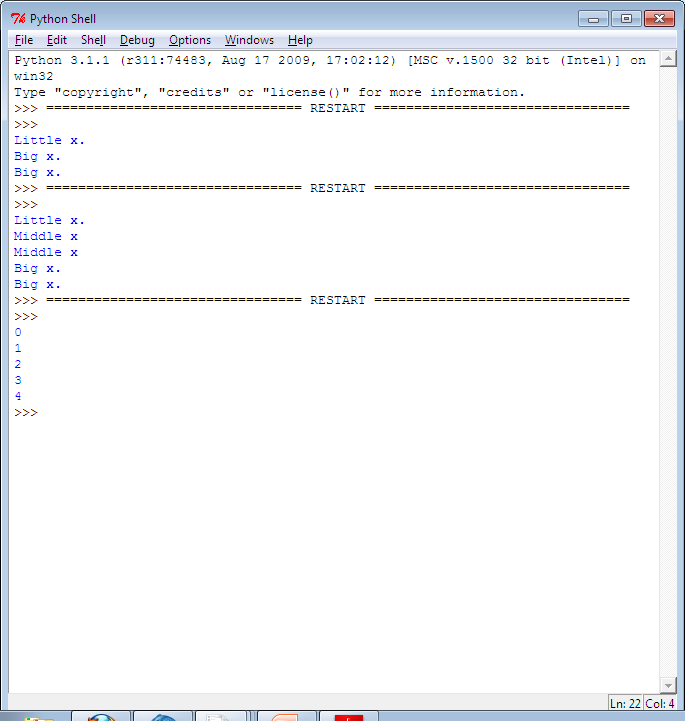 Loops
For Loops also work for arrays:
i becomes each element in the array
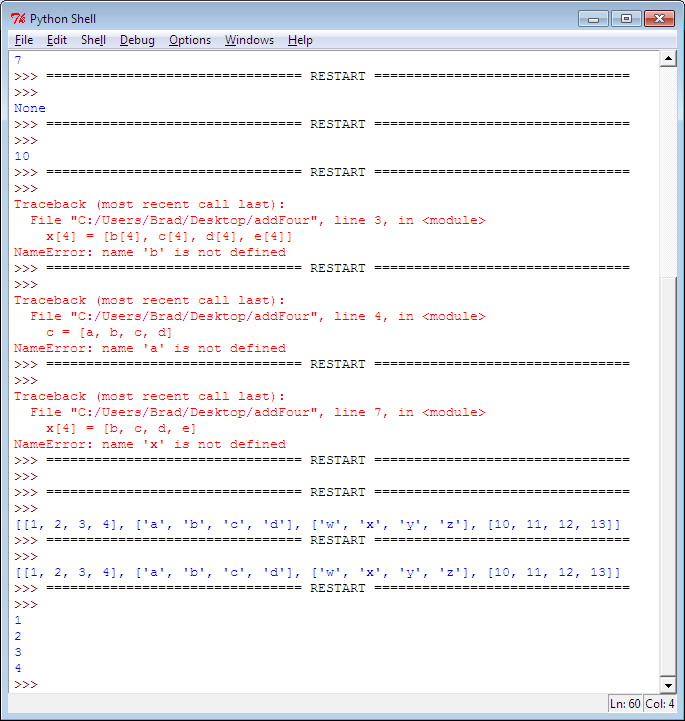 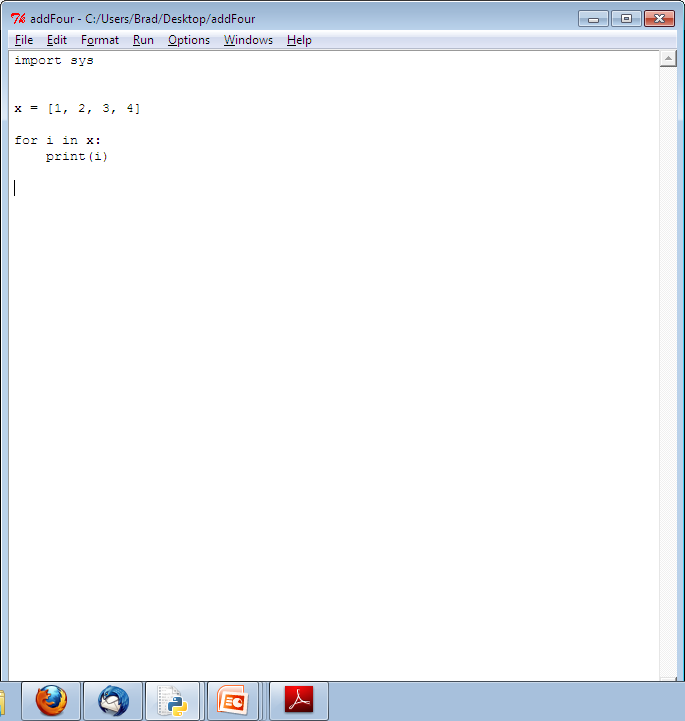 Loops
Endless Loop:
Endless loops are useful when you want something to go on forever.
The continue statement can be used to make the loop go directly back to the beginning
The break statement can be used to end the loop immediately
While(1) is the general convention for an endless loop
Loops
Endless Loop:
The following loop is the same as the initial while loop

Pair up and see if you 
can come up with any
other examples of
loops
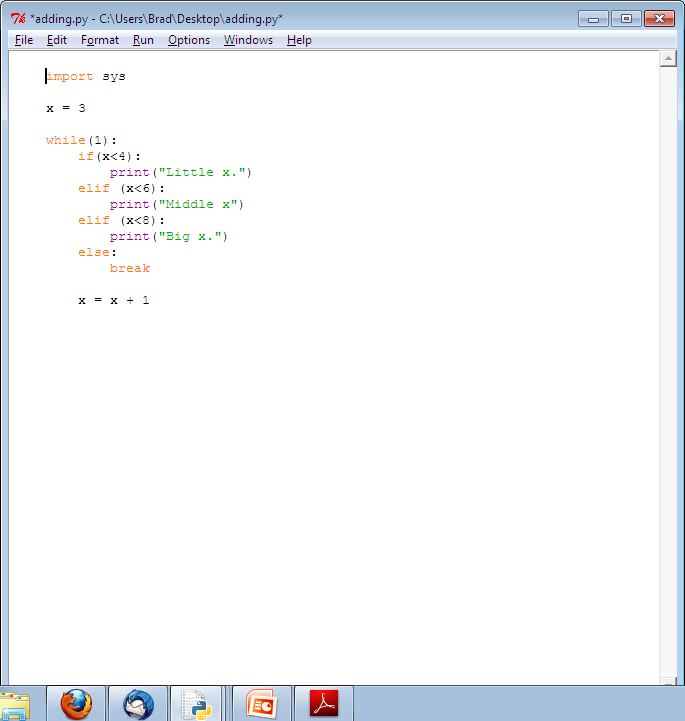 Loops
Pair up and see if you can come up with some scenarios where loops would be useful.
Formatting Output
The basic way to output data is using the print statement:  print(x)
However, what if you want to use tabs in Python,  you use the rjust and ljust functions

Print(str(x).rjust(2)) will put x at the second tab stop on output
Zfill function
The zfill function makes sure a certain number of digits will be printed out
“12”.zfill(5)   00012
“154”.zfill(4)  0154
“1.23”.zfill(4)  01.23

However, zfill will not truncate numbers
“3.141592”.zfill(3)  3.141592
Format Function
The Format function inserts variables into strings
	x=3
	print(“My Number is {}”.format(x))   
						My Number is 3
You can also order your variables differently
x = 3
Y = 4
print(“Numbers: {1}---{0}”.format(x,y)) 
						Numbers: 4---3
Precision
Decimal point precision can also be controlled with the format function:
print(“Pi is: {0:.3f}”.format(“3.141592”))
					Pi is 3.142
The number before the : is the parameter number
The Number After the . is the number of decimal places you would like to show
Field Width
The Field width of output can also be controlled
	j = Joe
	s = Sally
	print(“Hey, {0:5} likes {1:7}”.format(j, s))
		Hey,   Joe likes   Sally
This is really useful for creating well formatted tables
Field Width
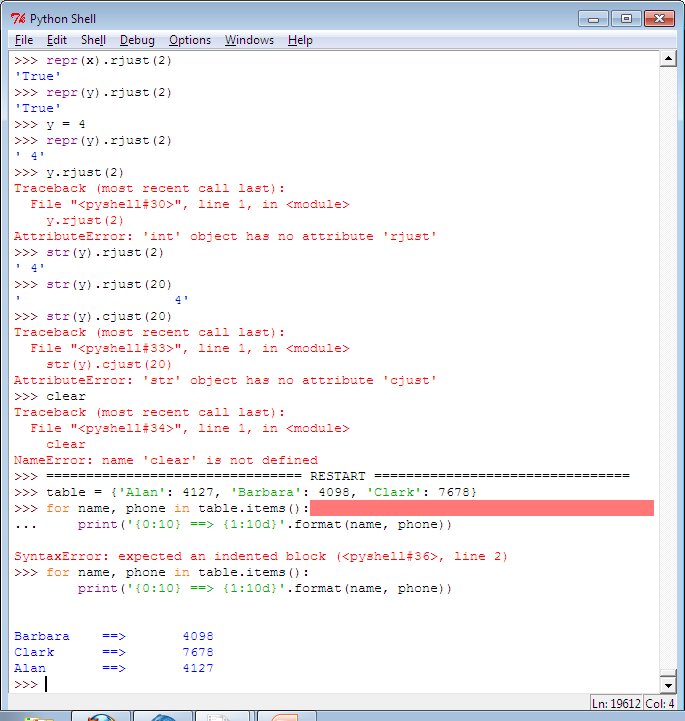 Runtime
Computer programs take time to run.
For programs with arrays, the runtime can be expressed as a ratio of growth rate of the time to the number of elements
Big-O notation denotes an algorithm’s runtime in the worst case scenario
Runtime
Three Common Big-O Notations are:

O(1)   Constant Time
O(n)
O(n2)
O(n) Notation
For the segment of code listed below the runtime is O(1) because the amount of items has no impact on the runtime.
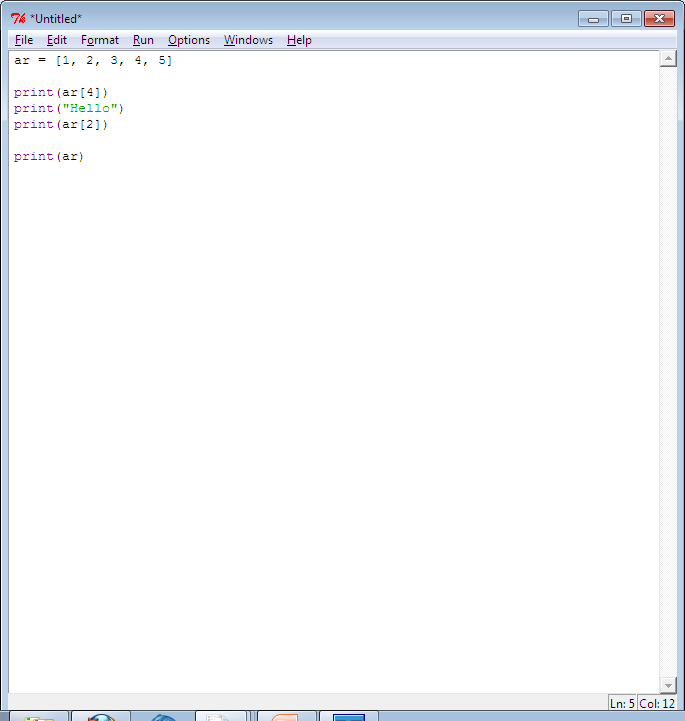 O(n) Notation
Big O notation can be determined by the number of times a function will have to run through an array.
The code to the right 
    is O(n) because you cycle
	  through the array one time.
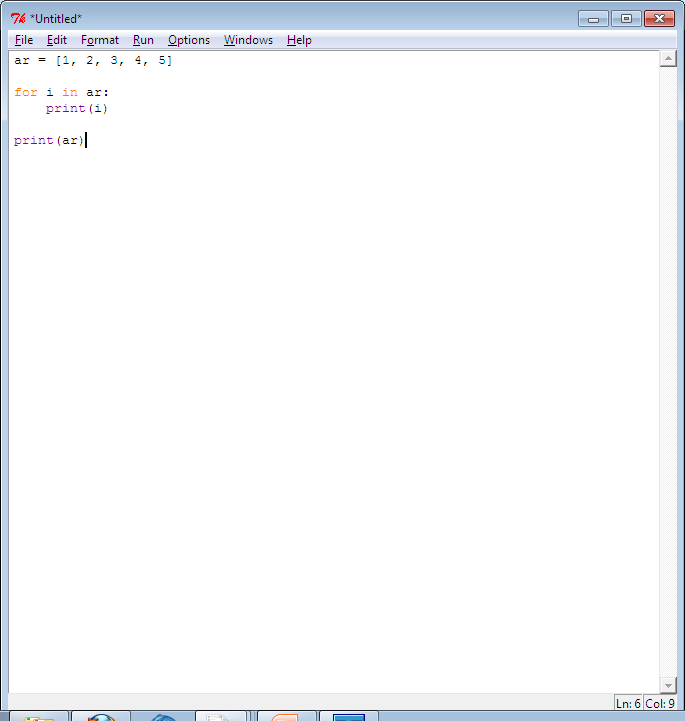 O(n) Notation
Can you determine what the O(n) runtime would be for the following code?






O(n2)
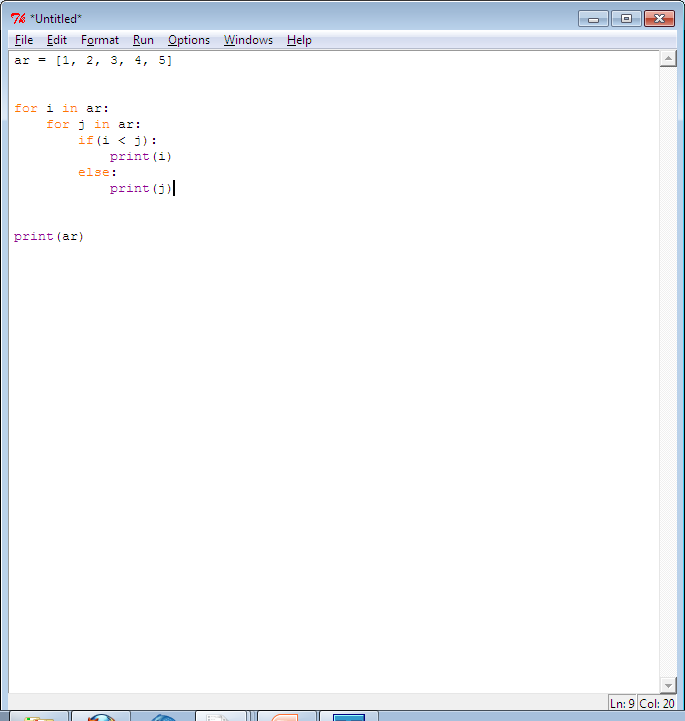 O(n) Notation
There are other common O(n) notations listed from quickest to slowest

O(1)
O(logn)
O(n)
O(nlogn)
O(n2)
O(n3)
O(n!)
Sorting Methods
Sorting Arrays can be a very useful tool in programming.
Sorting can allow you to have a more standardized idea of what an array in your program will be.
Sorting Methods
There are 4 Sorting strategies that we will talk about.
Selection Sort
Insertion Sort
Bubble Sort
Merge Sort
Selection Sort
Selection sort works by finding the minimum value in the list and putting it in the first position.
Then selection sort finds the next lowest value and puts it second.
Selection sort runs in O(n2)
Selection Sort
Selection Sort
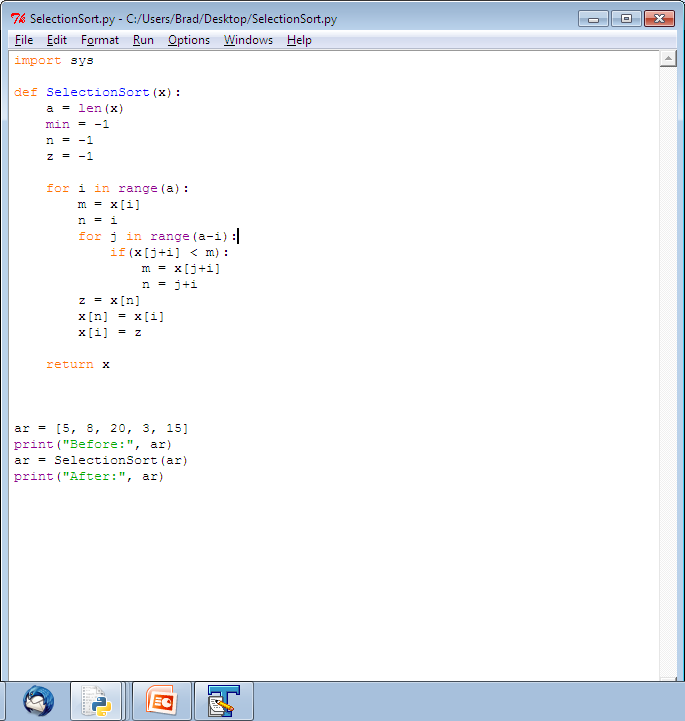 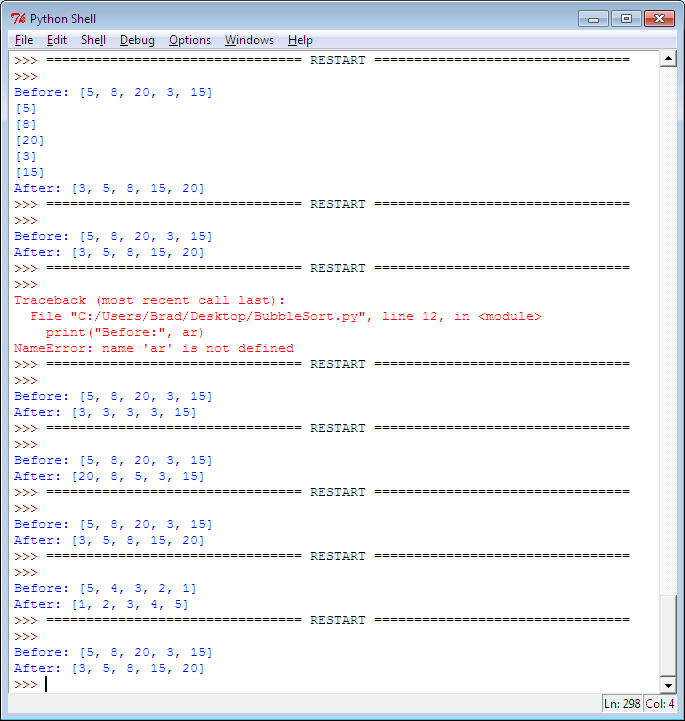 Insertion Sort
Insertion Sort breaks the list into two parts, sorted and unsorted, and inserts the next number at its position in the sorted part of the list
Insertion Sort is easy to implement but still slow
Insertion Sort runs in O(n2)
Insertion Sort
Sort as you go…
Insertion Sort
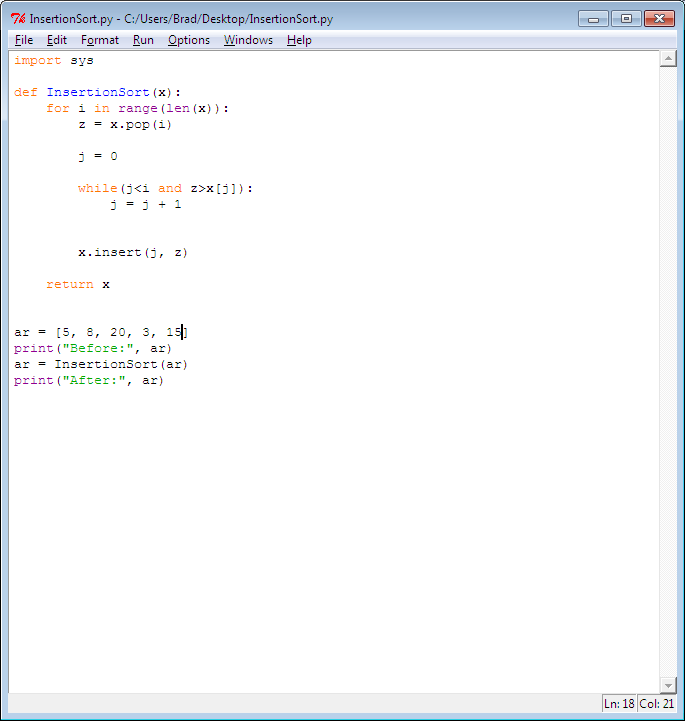 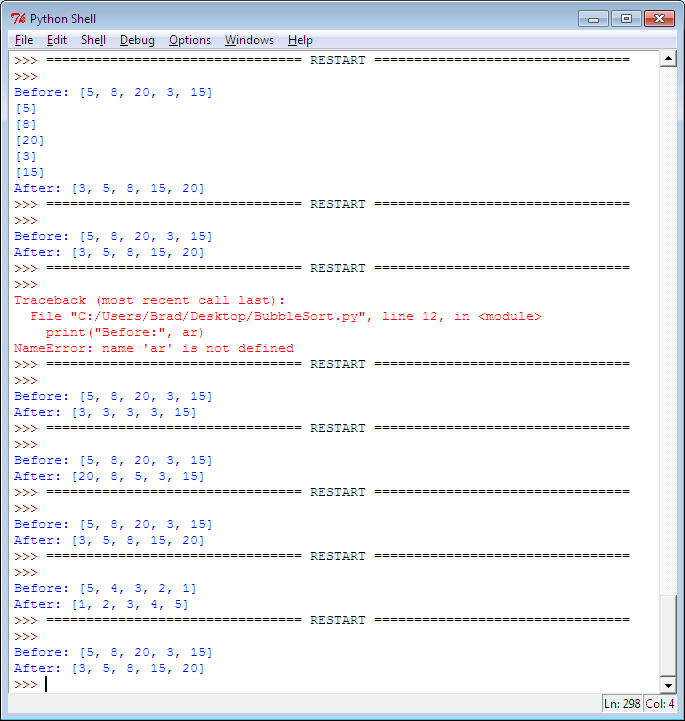 Bubble Sort
Bubble Sort works by slowly bubbling the smallest values to the top of the list.
This takes a long time to do since you need to pass through the array n times and make n comparisons
Bubble Sort runs in O(n2)
Bubble Sort
Bubble Sort
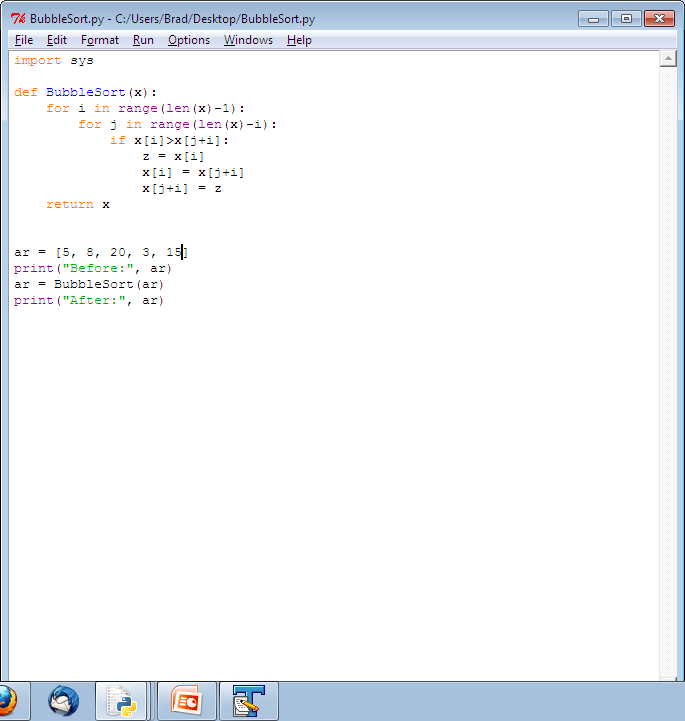 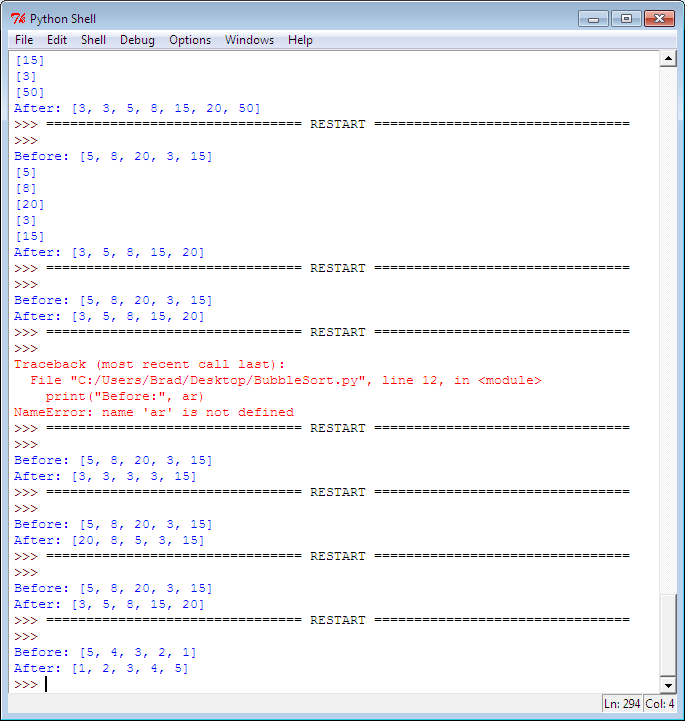 Merge Sort
Merge Sort Works by taking sorted arrays and combining them to make a new array. 
Merge Sort is one of the most efficient sorting methods.
Merge Sort runs in O(nlogn)
Merge Sort
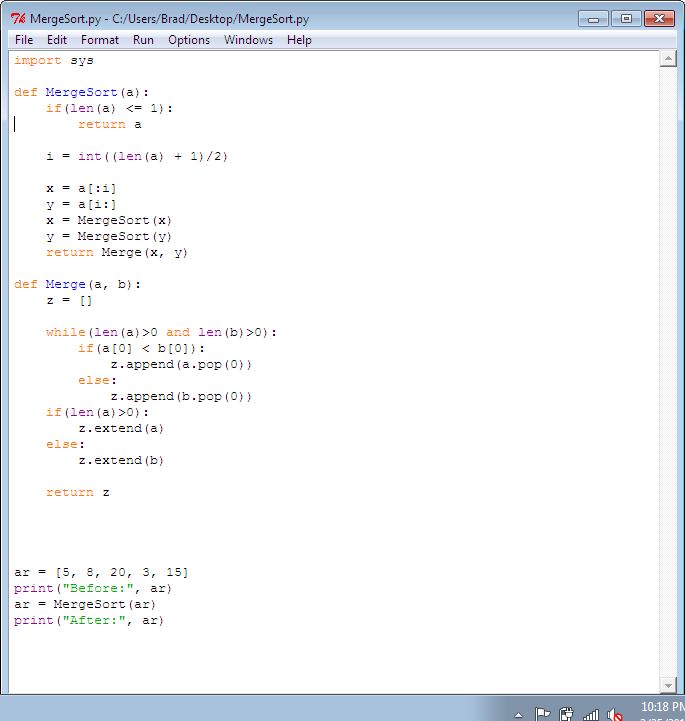 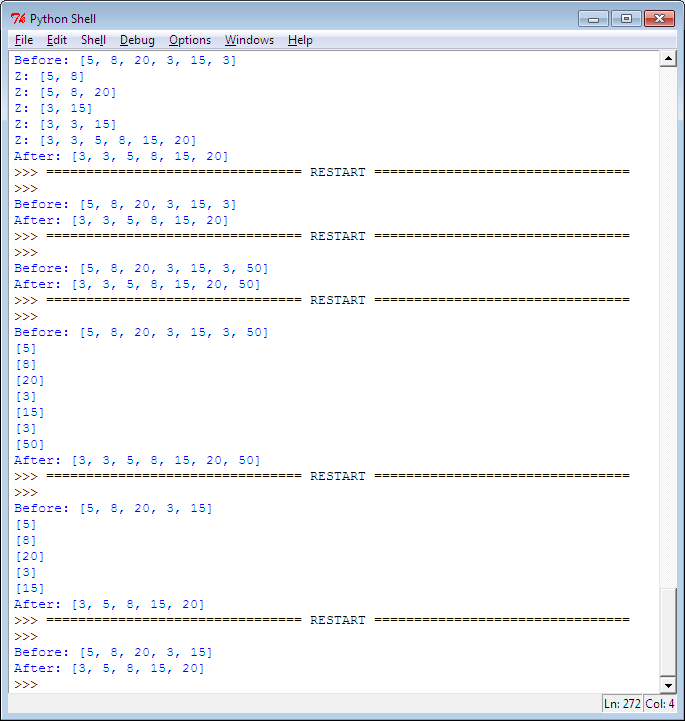 Arrays
Arrays in Python provide their own sorting algorithm
This can be accessed by the function ar.sort()
Searching Algorithms
Searching can also be useful when programming.
Linear Search and Binary Search are the two most common for arrays.
Linear Search
Linear search is the easiest way to search an array and the only way to search an unsorted array.
You start at the beginning and go until you find what you are looking for.

		LinearSearch(0)
Linear Search
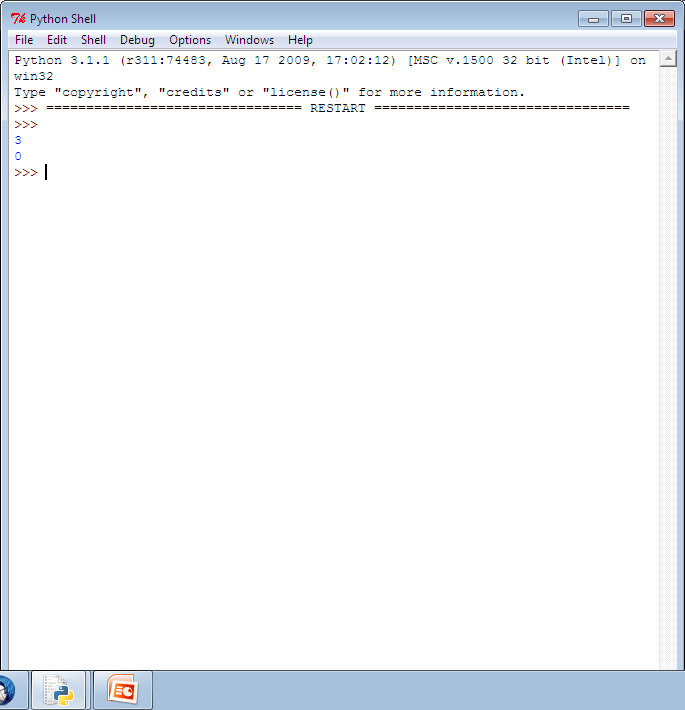 Returns -1 on failure
Linear Search
Linear Search takes O(n) to find a value.
Binary Search
Binary Search is a little more complicated
Binary Searching requires that the array is sorted in either ascending or descending order
Basically, you start in the middle and go left if the number is smaller, and right if the number is bigger 
			BinarySearch(7)
Binary Search
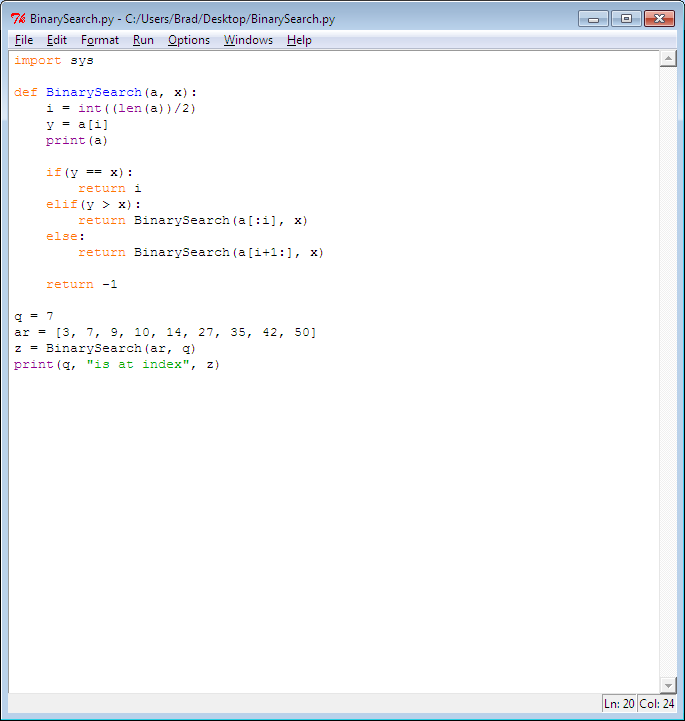 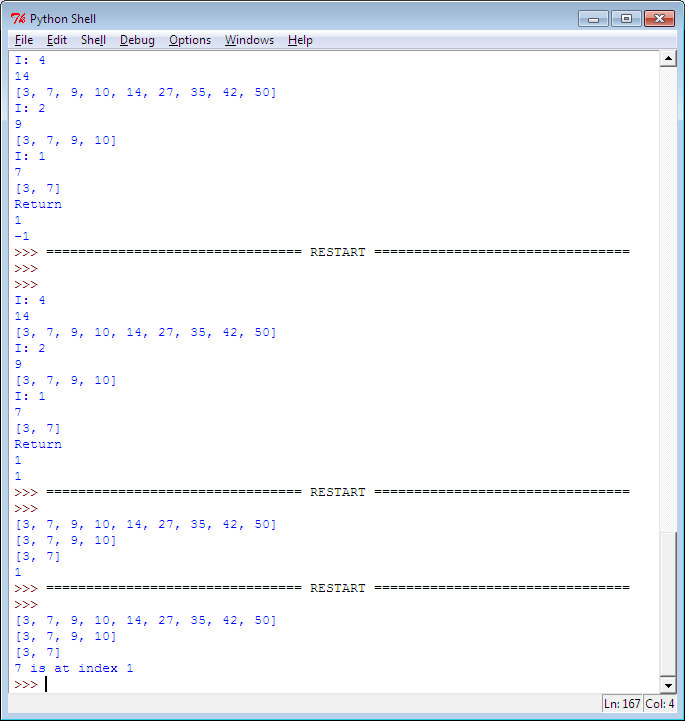 Binary Search
Binary Search takes O(log(n)) to find a value
Arrays
Arrays also can search themselves
This function is called by ar.index(3)
This will return the first index of the value 3
-1 will be returned if 3 is not in the list
Running Programs
To test a program in IDLE, simply push the f5 button on your keyboard.  This will do all of the behind the scenes stuff for you and simply display the output in the Python Shell.
Get Started!
Give Python a try!
Just download the programming environment from python.org and try writing some simple programs
Write a simple statement using a variable, a condition, and a loop
Homework
Translate the Following Statements into code:
Is x greater than y?
While i is less than 5, add x and i
Show the value of x on the screen
The third element of array ar should be 22
The value of y is assigned to x
z is the difference between x and y
a is 3 larger than c
if d is between 5 and 10 then you win, otherwise you lose